Pamćenje i zaboravljanje
Početna pitanja
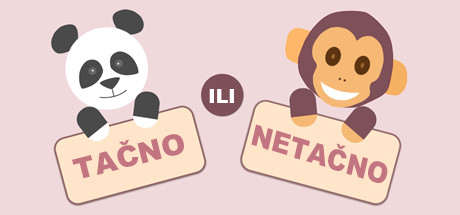 Neki ljudi imaju fotografsko pamćenje
Možda vam je lakše da se setite imena svog učitelja iz osnovne škole nego osobe koju ste upravo upoznali na zabavi
Svi naši doživljaji su sačuvani u našem mozgu. Odgovarajuća stimulacija može omogućiti da ih se sasvim tačno setimo
Količina informacija koje možemo pohraniti u mozgu je praktično neograničena
Želimo li da upamtimo ono što smo naučili, učenje mora biti smisleno
Možemo se setiti važnih događaja koji su se dogodili tokom prve dve godin života
Upotrebom „trikova“ možemo poboljšati svoje pamćenje
Šta je pamćenje?
Pamćenje  - sistem za skladištenje i izvlačenje informacija do kojih se došlo čulima

Zaboravljanje – nemogućnost izvlačenja informacija iz pamćenja
Testovi pamćenja - Ebingaus
Kvantifikacija i eksperiment kao metode ispitivanja pamćenja i zaboravljanja
1885. – objavljuje rezultate svojih ogleda sa listama besmislenih slogova
Testovi pamćenja:
Reprodukcija – mogućnost da se ponovi ili pokaže ono što je prethodno bilo u iskustvu
Rekognicija – prepoznavanje sadržaja koji su prethodno bili u iskustvu
Ušteda pri ponovnom učenju – ukoliko je pri ponovnom učenju nekog sadržaja potrebni manje vremena nego prvi put
Reprodukcija
Po pravilu – reprodukcija je uspešnija posle kraćih vremenskih intervala ukoliko gradivo nije ponavljano
Reminiscencija – pojava da su kasnije reprodukcije bolje nego reprodukcije neposredno nakon učenja 
Okolnosti koje doprinose pojavi reminiscencije:
Uzrast – češća kod manje dece no kod starijih
Obim gradiva – kako raste obim gradiva raste i reminiscencija
Vremenska raspoređenost učenja – kada se sadržaj uči vremenski koncentrisano veća je reminiscencija
Stepen naučenosti – ako je sadržaj delimično naučen, verovatnije će se javiti reminiscencija
Zanimljivost gradiva – veća je reminsiscencija ako se sadržaj doživljava kao interesantan
Bartletovi ogledi - Reprodukcija ili rekonstrukcija?
Promene u materijalu:
Asimilacija – informacije se uklapaju (asimiluju) u neke već postojeće okvire
Racionalizacija . Neke informacije se sklope tako da nama deluju povezanoi logično (iako to ne mora da bude slučaj)
Primer pogrešno otpevane pesme?
„Top 40 Misheard Song Lyrics“
Naglašavanje

Egotizam pamćenja: U našem autobiografskom pamćenju „Neki događaji su delimično ili potpuno zaboravljeni, neki su izmenjeni, a sve je više dokaza da je moguće da su neki i "umetnuti, dodati" (Loftus, 1993;Loftus & Pickrell, 1995).
Prepoznavanje (rekognicija)
Ispravna rekognicija zahteva manje od ispravne reprodukcije
Efekat konteksta – pojava da se reprodukcija olakšava ukoliko su situacije učenja i ponavljanja naučenog slične (ne i rekognicija)
Deža vi (već viđeno) – pamtimo čitave situacije, ne samo ono što vidimo, već i ono što čujemo, mirise koje osećamo, emocije koje smo doživeli samo što toga nismo svesni. Kada se u nekoj novoj situaciji pojavi neki od ovih doživljaja imamo utisak da smo tu situaciju već negde videli
Ušteda pri ponovnom učenju
Ide u prilog popularne teze o večitosti pamćenja 
Penfildova zapažanja – električna stimulacija određenih delova korteksa dovode do predstava koje su pacijenti prepoznavali kao zaboravljene uspomene
Hipnoza?
Ova hipoteza nema jasne i nedvosmislene dokaze
Vrste pamćenja
Senzorno (čulno) pamćenje
Kratkoročno pamćenje
Dugoročno pamćenje
Model pamćenja Etkinsona i Šifrina
PRISEĆANJE
ČULNO PAMĆENJE
OPERATIVNO PAMĆENJE
DUGOTRAJNO PAMĆENJE
Zadatak – Biće vam prikazano 12 slova. Imaćete sekund da ih posmatrate. Kasnije ćemo proveriti da li možete da ih se prisetite
Senzorno (čulno) pamćenje
Odmah nakon izlaganja – postoji kratko i potpuno pamćenje svih podataka
Obim senzorne memorije je neograničen ili dvanaest različitih informacija?
Ikonička memorija – vizuelne draži – traju najduže jednu sekundu
Slika se zadrži kako bi se povezala sa narednom (Bodiroga uzima loptu, dodaje je preko celog terena Divcu...itd )
Ehoička memorija – auditivne draži – od dve do četiri sekunde
Kada se trajanje utisaka u čulima završi oni izblede ili pređu u naredni sistem - kratkoročno pamćenje
Dokaz o ikoničkoj memoriji: Sperlingov eksperiment
Sperling je izlagao ispitanicima slova u trajanju od 1/20 sekunde, nakon čega je sledio zvučni ton koji im je govorio koji red slova treba da „izvuku“ iz ikoničke memorije i ponove
Bez instrukcije ispitanici su mogli da ponove 50% slova, dok su sainstrukcijom ponavljali gotovo 100%

Peter Doolittle: How your "working memory" makes sense of the world
https://www.youtube.com/watch?v=UWKvpFZJwcE&list=PLfFm-XYWJeVUU6piy55g9MoRt0Xt26spY&index=4
Operativno ili kratkotrajno pamćenje
Informacije u njemu traju oko 20 sekundi
Kapacitet 7+/- 2 ( Milerov magični broj)
Efekat pozicije u nizu
Radno pamćenje
Deo memorije koji ne služi za privremeno skladištenje već se u njemu informacije obrađuju, sklapaju, povezuju i sl (Bedli)
Kodiranje informacija
Kratkoročno pamćenje – pažnja!
Pažnja – usmeravanje mentalne aktivnosti
Efekat iskakanja (pop-out)
Pažnja monotonih sadržaja varira i za 40 min drastično opada
Selektivna pažnja (kada čujemo svoje ime na žurci)
Mehanizam podeljene pažnje (usmerena na dve različite stvari ali kapacitet opada)
Dugoročno pamćenje
Sistem u kome se čuva sve naše znanje o doživljajima, pojmovima, podacima, veštinama, pravilima i odlukama
Proceduralno pamćenje – memorisanje procedura izvođenja neke radnje i nekada se naziva implicitnim pamćenjem jer ne moramo biti svesni informacija koje pamtimo
Deklarativno pamćenje- pamćenje činjenica i događaja i nekada se naziva eksplicitnim jer smo tih informacija svesni
Epizodičko: događaji koji se pamte kao celine, skupovi informacija praćeni emocijama
Semantičko: informacije u vidu definicija i zapravo predtavlja naše znanje o svetu
Teorija nivoa obrade informacija
Zahtevala da se napusti podela na kratkoročno i dugoročno pamćenje, već:
Kratkoročna memorija – površna, plića obrada informacija
Dugoročna memorija – osmišljavanje ili semantička obrada informacija
Razlozi u prilog postojanju dva sistema:
Kliničke studije – oštećenja hipokampusa – sećanje starog, nemogućnost učenja novog
Studije slobodne reprodukcije – bolje se pamti poslednje u nizu, onda prvo, najslabije sredina
Bedlijev model radne memorije
Radna memorija – sistem koji dozvoljava privremeno manipulisanje informacijama tokom izvršavanja niza kognitivnih zadataka
Komponente:
Fonološka petlja – zadržavanje i obnavljanje verbalnog materijala
Vizuelno-spacijalna matrica – zadržavanje i obnavljanje vizuelnih i prostornih informacija (možda i dva subsistema)
Epizodički bafer – integriše vizuelne, spacijalne i verbalne informacije u doslednoj vremenskoj sekvenci omogućujući kratkoročno zadržavanje scene u pamćenju 
Centralni izvršilac – usmeravanje i održavanje pažnje i koordinacija pristupanju sadržajima iz dugoročne memorije
Disleksija – oštećenje foološke petlje ili centralnog izvršioca
Zašto je ovo još važno?
https://www.ted.com/talks/daniel_kahneman_the_riddle_of_experience_vs_memory?utm_campaign=tedspread&utm_medium=referral&utm_source=tedcomshare
Zaboravljanje
Zašto zaboravljamo?

Neupotreba
Geštalt princip i zaboravljanje
Represija i emocionalni faktori
Interferencija (retroktivna i proaktivna)
Trenutna nepristupačnost
Sprečavanje konsolidacije traga
Zaboravljanje
Šta mislite da li bi bilo dobro da naš mozak može da pamti sve informacije zauvek?
Kakav bi to bio osećaj?
Da li bi tu bilo nekih problema?
„Zaboravljanje je oblik slobode“   Khalil Gibran
Nekoliko godina je američka štampa obaveštavala o postojanju “osobe koja ništa ne zaboravlja”, a bez objavljivanja rezultata petogodišnjeg naučnog ispitivanja tog fenomena u Institutu za ispitivanje ljudskog pamćenja, na Univerzitetu Irvajn u Kaliforniji. I konačno se pojavila knjiga DŽil Prajs (Jill Price) Žena koja ne može da zaboravi (The Woman Who Can’t Forget), u kojoj ova 42-godišnjakinja sa poznatim piscem Bartom Dejvisom i lekarom DŽejmsom MekGaugom iznosi pojedinosti o “koliko izuzetnoj, toliko i nepodnošljivoj sposobnosti (njenog) mozga”. Izvedena pred televizijske kamere, DŽil je kao iz rukava odgovarala na pitanja novinara o svemu što je preživela od osme godine života. Za svaki datum odmah je pogađala koji je dan u nedelji, šta je ručala i večerala, s kim je i šta razgovarala, šta je čitala u novinama, gledala na televiziji, kakve su bile vremenske prilike, čak i kako su se tog dana kretale berzanske akcije.
Neko je primetio da se pojavio “živi gugl”, a naučnik je izjavio da dolazi vreme u kome neće samo kompjuter oponašati ljudski um, već će čovek mozak da koristi kao kompjuter. Prisutni su bili zapanjeni verodostojnošću prisećanja, a neuropsiholozi i naučnici koji proučavaju ljudski mozak fenomenu su dali naziv “apsolutno biografsko pamćenje” (the absolute biographical memordž). DŽil je objasnila da se u njenoj glavi “neprekidno smenjuju pokretne zvučne slike, koje mogu da zaustavim za određeno vreme, ali nisam u stanju da ih potpuno isključim – ni danju, niti u snu”. Kako to podnosi: “Uživam kada prisustvujem venčanju sa čovekom koga sam volela, a patim kada preživljavam njegovo dugo bolovanje i gledam kako umire pre vremena.” Da li sposobnost svog mozga smatra božjim darom, nije umela da odgovori. Kad je doznala da postoje ljudi koji se gotovo ničega ne sećaju, rekla je: “Ma koliko da mi teško pada moje pamćenje, ja svoj mozak ne bih zamenila za bilo koji drugi, pogotovo ne za onaj koji sve zaboravlja... Ipak, bilo bi bolje da neka moja prisećanja potonu u večni zaborav”.
Infantilna amnezija
Implicitna sećanja iz detinjstva se mogu održati, uključujući veštine i uslovljene odgovore. Ali, eksplicitno sećanje (na neke događaje) doseže do otprilike treće godine
Ova praznina sećenja oko treće godine se zove infantilna amnezija

Objašnjenja?
Kodiranje: Hipokampus nije dovoljno razvijen (oko druge godine se formira u potpunosti)
Ne koristi se govor u svrhu simbolizacije ili klasifikacije događaja (simbolička funkcija se razvija oko druge godine), ograničena je sposobnost kodiranja senzornih podataka
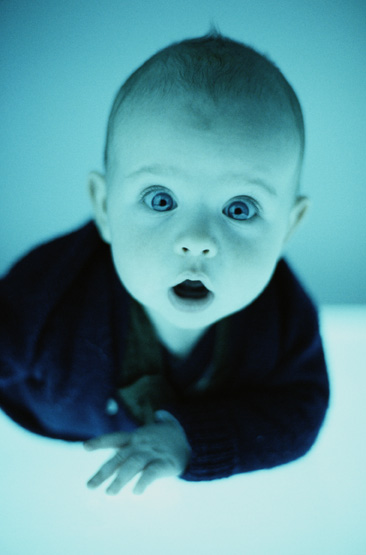 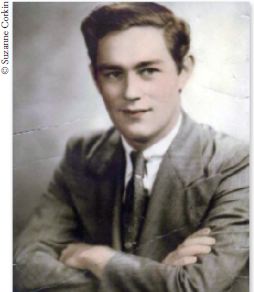 Poremećaji pamćenja
Amnezije: psihogene i organske
Psihogene: retrogradne i anterogradne

Slučaj Henry Molaison: 
Uklanjanjem hipokampusa kog H.M.-a kada je imao 27 uklonilo je njegove napade, ali nakon operacije nije mogao da formira nova ekslicitna sećanja
Mogao je da nauči nove veštine, procedure, lokacije objekata, ali nije imao sećanje na lekcije ili instruktora. Zašto?
H.M. Je sačuvao sećanja pre operacije. Kako se zove ovo stanje?
Psihologija u praksi: problem svedočenja
Otkriveno je da procedura ispitivanja može doprineti tačnosti (ako su pitanja otvorenog tipa) ali i netačnim izveštajima (ako su pitanja sugestivna ili ako se ponavljaju) 
Identifikacija počinilaca, bilo preko fotografija ili preko direktnogprepoznavanja je često pogrešna. U analizi 40 slučajeva nepravedno osuđenih počinilaca, za koje je naknadna DNK analiza utvrdila da su nevini (Wells et al., 1998) istraživači su ustanovili da je u 90% glavni dokaz bio upravo iskaz očevica. 
Sve je više dokaza u prilog tome da je, koristeći relativno jednostavne postupke, moguće ljudima usaditi sećanje na događaje koje oni nisu imali u svom iskustvu. 
Itd
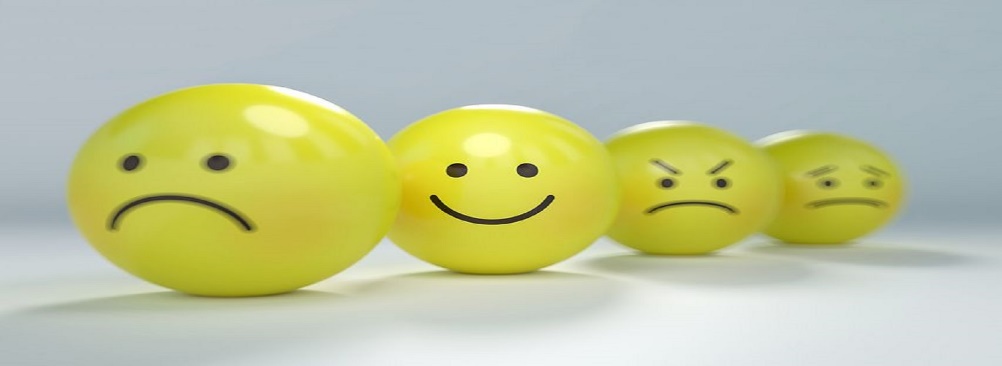 Koliko možemo verovati svom pamćenju?
How reliable is your memory?Elizabeth Loftus
https://www.youtube.com/watch?v=PB2OegI6wvI&list=PLfFm-XYWJeVUU6piy55g9MoRt0Xt26spY
Hvala na pažnji 